Simplex ModelPractical
Eveline de Zeeuw
&
Conor Dolan
Data
562 twin pairs: 261 MZ and 301 DZ twin pairs
Time points: 5.5y, 6.8y, 9.7y and 12.2y
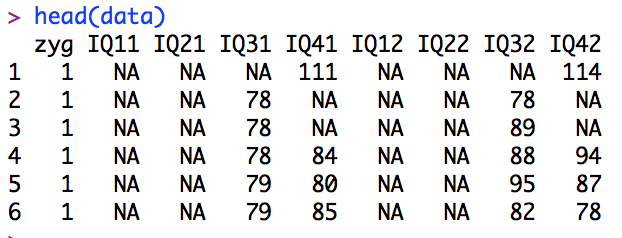 The proportions of observed FSIQ data: 
0.812, 0.295, 0.490, 0.828 (MZ twin 1) 
0.812, 0.295, 0.490, 0.828 (MZ twin 2) 
0.774, 0.379, 0.598, 0.797 (DZ twin 1)
0.774, 0.379, 0.598, 0.797 (DZ twin 2)
Models
Saturated Model 

2) ACE Cholesky Model:
Smz	= 	SA+SC+SE 	SA+SC		
		SA+SC		SA+SC+SE		
Sdz	= 	SA+SC+SE 	.5*SA+SC
		.5*SA+SC	SA+SC+SE

3) Simplex Model (with simple SE model):
Smz	= 	SA+SC+SE 	SA+SC			SA= (I-BA) YA (I-BA) t + QA  
		SA+SC		SA+SC+SE		SC= (I-BC) YC (I-BC) t + QC  
Sdz	= 	SA+SC+SE 	.5*SA+SC		SE= QE  
		.5*SA+SC	SA+SC+SE
Saturated Model
MZ ≠ DZ
MZ = DZ
N pars: 8 vars (MZ ≠ DZ) + (8*(8-1))/2 covs (MZ ≠ DZ) + 4 means (MZ = DZ) = 76
Saturated Model MZ: within-twin cross-time point (phenotypic correlations)
Saturated Model DZ: within-twin cross-time point (phenotypic correlations)
Saturated ModelMZ: cross-twin within-time point
Saturated ModelDZ: cross-twin within-time point
Saturated ModelMZ: cross-twin cross-time point
Saturated ModelDZ: cross-twin cross-time point
ACE Cholesky Model
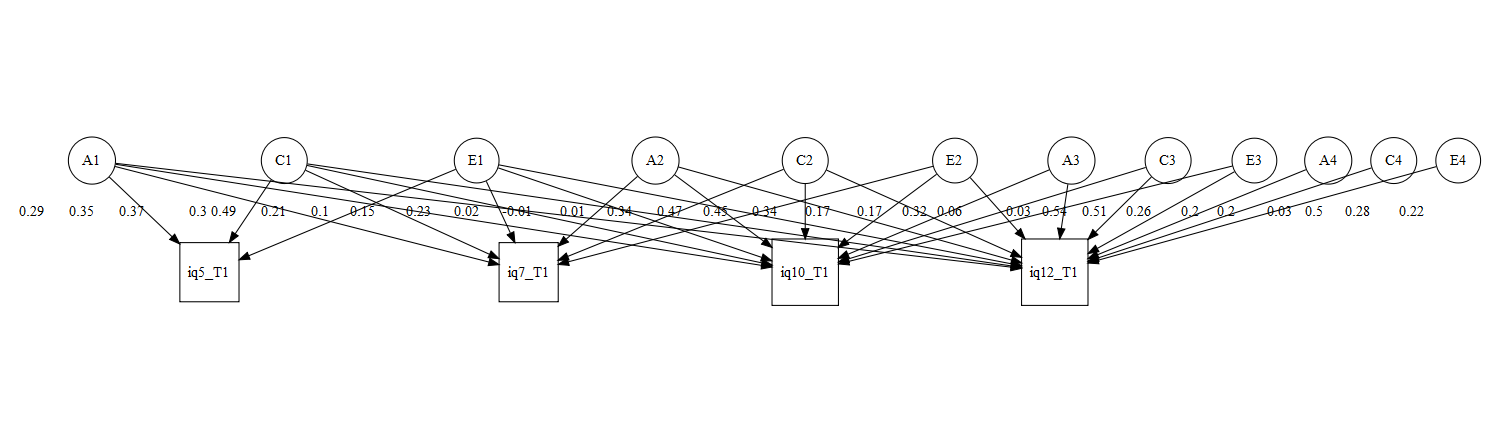 ACE Cholesky Model
Path Loading Approach
SE_est
5.5y	6.8y	9.7y	12.2y
48.634  6.059 -2.670  0.948
6.059 66.150 12.827  8.283
-2.670 12.827 45.880  5.780
0.948  8.283  5.780 46.140

RE_est
5.5y	6.8y	9.7y	12.2y
1.000 0.107 -0.057 0.020
0.107 1.000  0.233 0.150
-0.057 0.233  1.000 0.126
0.020 0.150  0.126 1.000
SC_est
5.5y	6.8y	9.7y	12.2y
104.240 49.655 23.528 30.271
49.655 63.658 37.981 39.704
23.528 37.981 61.189 45.872
30.271 39.704 45.872 58.479

RC_est
5.5y	6.8y	9.7y	12.2y
1.000 0.610 0.295 0.388
0.610 1.000 0.609 0.651
0.295 0.609 1.000 0.767
0.388 0.651 0.767 1.000
SA_est
5.5y	6.8y	9.7y	12.2y
62.920  69.975  81.814  64.865
69.975  88.266 106.255  91.796
81.814 106.255 128.700 113.079
64.865  91.796 113.079 103.869

RA_est
5.5y	6.8y	9.7y	12.2y
1.000 0.939 0.909 0.802
0.939 1.000 0.997 0.959
0.909 0.997 1.000 0.978
0.802 0.959 0.978 1.000
-2LL = 21378.13
12
ACE Cholesky Model
Direct Variance Estimation Approach
> SA_est
        iq5_T1  iq7_T1 iq10_T1 iq12_T1
iq5_T1  62.207  75.761  82.891  64.226
iq7_T1  75.761  73.828 107.149  95.969
iq10_T1 82.891 107.149 128.134 114.209
iq12_T1 64.226  95.969 114.209 103.738

> RA_est
        iq5_T1 iq7_T1 iq10_T1 iq12_T1
iq5_T1   1.000  1.118   0.928   0.800
iq7_T1   1.118  1.000   1.102   1.097
iq10_T1  0.928  1.102   1.000   0.991
iq12_T1  0.800  1.097   0.991   1.000
> SE_est
        iq5_T1 iq7_T1 iq10_T1 iq12_T1
iq5_T1  48.815  4.399  -2.917   1.064
iq7_T1   4.399 70.607  12.429   7.145
iq10_T1 -2.917 12.429  46.106   5.583
iq12_T1  1.064  7.145   5.583  46.185

> RE_est
        iq5_T1 iq7_T1 iq10_T1 iq12_T1
iq5_T1   1.000  0.075  -0.061   0.022
iq7_T1   0.075  1.000   0.218   0.125
iq10_T1 -0.061  0.218   1.000   0.121
iq12_T1  0.022  0.125   0.121   1.000
> SC_est
         iq5_T1 iq7_T1 iq10_T1 iq12_T1
iq5_T1  104.775 45.507  22.743  30.767
iq7_T1   45.507 73.423  37.561  36.376
iq10_T1  22.743 37.561  61.629  44.951
iq12_T1  30.767 36.376  44.951  58.563

> RC_est
        iq5_T1 iq7_T1 iq10_T1 iq12_T1
iq5_T1   1.000  0.519   0.283   0.393
iq7_T1   0.519  1.000   0.558   0.555
iq10_T1  0.283  0.558   1.000   0.748
iq12_T1  0.393  0.555   0.748   1.000
-2LL = 21377.33
s2zA4
s2zA3
s2zA2
zA2
zA3
zA4
s2A1
bA3,2
bA4,3
bA2,1
A1
A2
A3
A4
1
1
1
1
IQ1
IQ2
IQ3
IQ4
1
1
1
1
a2
a3
a1
a4
s2a1
s2a1
s2a1
s2a1
14
s2zC4
s2zC3
s2zC2
zC2
zC3
zC4
s2C1
bC3,2
bC4,3
bC2,1
C1
C2
C3
C4
1
1
1
1
IQ1
IQ2
IQ3
IQ4
1
1
1
1
c2
c3
c1
a4
s2c1
s2c1
s2c1
s2c1
15
zE2
zE3
zE4
E1
E2
E3
E4
1
1
1
1
IQ1
IQ2
IQ3
IQ4
1
1
1
1
e2
e3
e1
e4
s2e1
s2e4
s2e2
s2e3
16
Model Comparison
base comparison ep minus2LL   df      AIC   diffLL diffdf          p
1 twinmodel0       <NA> 76 21316.52 2724 15868.52       NA     NA         NA
2 twinmodel0 twinmodel1 34 21378.13 2766 15846.13 61.60317     42 0.02587147

Saturated vs direct (co)variance components

        base comparison ep minus2LL   df      AIC   diffLL diffdf          p
1 twinmodel0       <NA> 76 21316.52 2724 15868.52       NA     NA         NA
2 twinmodel0 twinmodel1 34 21377.33 2766 15845.33 60.80739     42 0.03022203

Direct (co)var components vs Simplex

 	 base comparison 	ep minus2LL df        AIC 	diffLL diffdf 	  p 
1 twinmodel1 		<NA> 	34 21377.33 2766 15845.33 	    NA     NA   	 NA 
2 twinmodel1 	twinmodel2 	24 21386.74 2776 15834.74 9.41163     10 0.4935339
17
Simplex Model
> TeA_est
        [,1]    [,2]    [,3]    [,4]
[1,] -26.699   0.000   0.000   0.000
[2,]   0.000 -26.699   0.000   0.000
[3,]   0.000   0.000 -26.699   0.000
[4,]   0.000   0.000   0.000 -26.699
>
> TeE_est
       [,1]   [,2]   [,3]   [,4]
[1,] 48.938  0.000  0.000  0.000
[2,]  0.000 63.023  0.000  0.000
[3,]  0.000  0.000 48.063  0.000
[4,]  0.000  0.000  0.000 45.668
> TeC_est
       [,1]   [,2]   [,3]   [,4]
[1,] 27.805  0.000  0.000  0.000
[2,]  0.000 27.805  0.000  0.000
[3,]  0.000  0.000 27.805  0.000
[4,]  0.000  0.000  0.000 27.805
> PsA_est
       [,1]   [,2] [,3]   [,4]
[1,] 87.654  0.000  0.0  0.000
[2,]  0.000 64.492  0.0  0.000
[3,]  0.000  0.000  1.5  0.000
[4,]  0.000  0.000  0.0 24.933
> BeC_est
     [,1]  [,2]  [,3] [,4]
[1,] 0.00 0.000 0.000    0
[2,] 0.66 0.000 0.000    0
[3,] 0.00 0.493 0.000    0
[4,] 0.00 0.000 1.041    0
> PsC_est
       [,1]   [,2]  [,3]   [,4]
[1,] 78.235  0.000  0.00  0.000
[2,]  0.000 -4.846  0.00  0.000
[3,]  0.000  0.000 18.08  0.000
[4,]  0.000  0.000  0.00 -7.237
> BeA_est
      [,1]  [,2]  [,3] [,4]
[1,] 0.000 0.000 0.000    0
[2,] 0.812 0.000 0.000    0
[3,] 0.000 1.137 0.000    0
[4,] 0.000 0.000 0.847    0
Simplex Model
Submodel 1: No QA
QA (fixed)
[1,]    0    0    0    0
[2,]    0    0    0    0
[3,]    0    0    0    0
[4,]    0    0    0    0
SA = (I-BA) -1 YA (I-BA) -1 t + QA
base comparison ep minus2LL   df      AIC   diffLL diffdf          p
1 twinmodel2       <NA> 24 21386.74 2776 15834.74       NA     NA         NA
2 twinmodel2 twinmodel2 23 21389.54 2777 15835.54 2.799244      1 0.09430878
19
Simplex Model
Submodel 1: No QA
> TeE_est
       [,1]   [,2]   [,3] [,4]
[1,] 48.969  0.000  0.000  0.0
[2,]  0.000 59.801  0.000  0.0
[3,]  0.000  0.000 43.966  0.0
[4,]  0.000  0.000  0.000 45.8
> TeC_est
       [,1]   [,2]   [,3]   [,4]
[1,] 10.102  0.000  0.000  0.000
[2,]  0.000 10.102  0.000  0.000
[3,]  0.000  0.000 10.102  0.000
[4,]  0.000  0.000  0.000 10.102
> PsA_est
     [,1]   [,2]    [,3]   [,4]
[1,] 61.1  0.000   0.000  0.000
[2,]  0.0 44.823   0.000  0.000
[3,]  0.0  0.000 -21.189  0.000
[4,]  0.0  0.000   0.000 -4.991
> PsC_est
       [,1]  [,2]   [,3]  [,4]
[1,] 95.642 0.000  0.000  0.00
[2,]  0.000 0.338  0.000  0.00
[3,]  0.000 0.000 27.944  0.00
[4,]  0.000 0.000  0.000 11.11
> BeA_est
      [,1]  [,2]  [,3] [,4]
[1,] 0.000 0.000 0.000    0
[2,] 1.056 0.000 0.000    0
[3,] 0.000 1.207 0.000    0
[4,] 0.000 0.000 0.887    0
> BeC_est
      [,1]  [,2]  [,3] [,4]
[1,] 0.000 0.000 0.000    0
[2,] 0.597 0.000 0.000    0
[3,] 0.000 0.484 0.000    0
[4,] 0.000 0.000 0.947    0
Simplex Model
Submodel 2: No YA at t2,3,4
YA (fixed)
[1,] s2(A1)  0    0    0
[2,]    0    0    0    0
[3,]    0    0    0    0
[4,]    0    0    0    0
SA = (I-BA) -1 YA (I-BA) -1 t + QA
base comparison ep minus2LL   df      AIC   diffLL diffdf         p
1 twinmodel2       <NA> 23 21389.54 2777 15835.54       NA     NA        NA
2 twinmodel2 twinmodel2 20 21392.01 2780 15832.01 2.464199      3 0.4817959
21
Simplex Model
Submodel 2: No YA at t2,3,4
> TeC_est
      [,1]  [,2]  [,3]  [,4]
[1,] 5.768 0.000 0.000 0.000
[2,] 0.000 5.768 0.000 0.000
[3,] 0.000 0.000 5.768 0.000
[4,] 0.000 0.000 0.000 5.768
> TeE_est
      [,1]   [,2]   [,3]   [,4]
[1,] 52.98  0.000  0.000  0.000
[2,]  0.00 56.394  0.000  0.000
[3,]  0.00  0.000 43.964  0.000
[4,]  0.00  0.000  0.000 45.071
> PsA_est
      [,1] [,2] [,3] [,4]
[1,] 46.65    0    0    0
[2,]  0.00    0    0    0
[3,]  0.00    0    0    0
[4,]  0.00    0    0    0
> PsC_est
       [,1]  [,2]   [,3]   [,4]
[1,] 109.96 0.000  0.000  0.000
[2,]   0.00 8.813  0.000  0.000
[3,]   0.00 0.000 27.389  0.000
[4,]   0.00 0.000  0.000 14.952
> BeA_est
      [,1]  [,2]  [,3] [,4]
[1,] 0.000 0.000 0.000    0
[2,] 1.637 0.000 0.000    0
[3,] 0.000 1.082 0.000    0
[4,] 0.000 0.000 0.886    0
> BeC_est
      [,1]  [,2]  [,3] [,4]
[1,] 0.000 0.000 0.000    0
[2,] 0.434 0.000 0.000    0
[3,] 0.000 0.533 0.000    0
[4,] 0.000 0.000 0.844    0
SA = (I-BA)-1 YA (I-BA) -1 t + QA
YA
[1,]   46.65  0.000  0.000  0.000
[2,]   0.000  0.000  0.000  0.000
[3,]   0.000  0.000  0.000  0.000
[4,]   0.000  0.000  0.000  0.000
BA
[1,] 0.000 0.000 0.000    0
[2,] 0.434 0.000 0.000    0
[3,] 0.000 0.533 0.000    0
[4,] 0.000 0.000 0.844    0
QAFixed
[1,]    0    0    0    0
[2,]    0    0    0    0
[3,]    0    0    0    0
[4,]    0    0    0    0
SC = (I-BC)-1 YC (I-BC) -1 t + QC
YC
[1,] 109.960  0.000  0.00  0.000
[2,]   0.000  8.813  0.00  0.000
[3,]   0.000  0.000 27.389  0.000
[4,]   0.000  0.000  0.00 14.952
BC
[1,] 0.000 0.000 0.000    0
[2,] 0.434 0.000 0.000    0
[3,] 0.000 0.533 0.000    0
[4,] 0.000 0.000 0.844    0
QC
[1,] 5.768    0    0    0
[2,]    0 5.768    0    0
[3,]    0    0 5.768    0
[4,]    0    0    0 5.768
SE = (I-BE)-1 YE (I-BE) -1 t + QE
YE Fixed
[1,]    0    0    0    0
[2,]    0    0    0    0
[3,]    0    0    0    0
[4,]    0    0    0    0
BEFixed
[1,]    0    0    0    0
[2,]    0    0    0    0
[3,]    0    0    0    0
[4,]    0    0    0    0
QE
[1,] 52.98  0.000  0.000  0.000
[2,]  0.00 56.394  0.000  0.000
[3,]  0.00  0.000 43.964  0.000
[4,]  0.00  0.000  0.000 45.071
Heritability
> round(SA_est/Sph_est,3)
      [,1]  [,2]  [,3]  [,4]
[1,] 0.217 0.615 0.764 0.773
[2,] 0.615 0.577 0.896 0.900
[3,] 0.764 0.896 0.631 0.811
[4,] 0.773 0.900 0.811 0.557

> round(SC_est/Sph_est,3)
      [,1]  [,2]  [,3]  [,4]
[1,] 0.537 0.385 0.236 0.227
[2,] 0.385 0.163 0.104 0.100
[3,] 0.236 0.104 0.179 0.189
[4,] 0.227 0.100 0.189 0.224

> round(SE_est/Sph_est,3)
      [,1] [,2] [,3]  [,4]
[1,] 0.246 0.000 0.000 0.000
[2,] 0.000 0.260 0.000 0.000
[3,] 0.000 0.000 0.190 0.000
[4,] 0.000 0.000 0.000 0.219